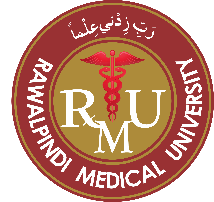 CA LARYNX
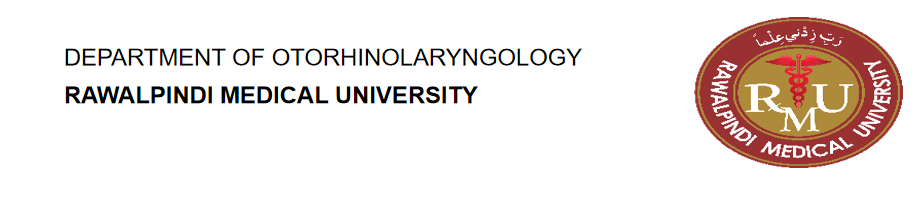 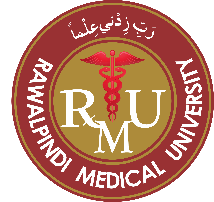 University Motto, Vision, Values & Goals
Mission Statement 
To impart evidence-based research-oriented health professional education Best possible patient care Mutual respect, ethical practice of healthcare and social accountability. 
Vision and Values 
Highly recognized and accredited center of excellence in Medical Education, using evidence-based training techniques for development of highly competent health professionals, who are lifelong experiential learner and are socially accountable. 
Goals 
The Undergraduate Integrated Learning Program is geared to provide you with quality medical education in an environment designed to
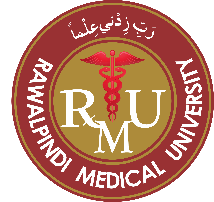 SEQUENCE OF LGIS
Learning objectives 
Anatomy of Larynx(core concept=70%)
Related Physiology (Horizontal Integration 15%) 
Related Histology and development (Vertical integration 10%)
Research articles related to topic (3%)
Ethics (2%)
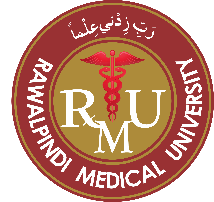 PROF UMER MODEL OF INTEGRATED LECTURE
Learning Objectives
At the end of this lecture you will learn
Anatomy & subsites of larynx
Clinical Features of Laryngeal CA
Diagnostic Algorithm of Laryngeal CA
Staging of Laryngeal CA
Stage wise management of Laryngeal CA
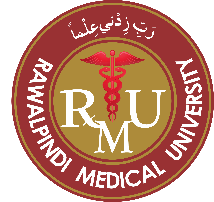 SPIRAL INTEGRATION WITH ANATOMY
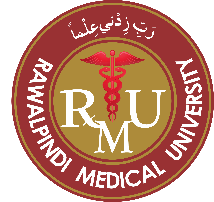 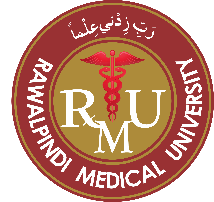 Subsites of Larynx
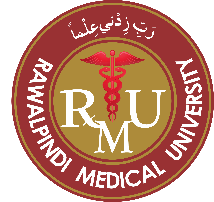 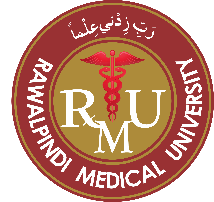 LARYNGEAL CARCINOMA
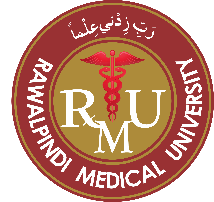 HORIZONTAL INTEGRATION WITH COMMUNITY MEDICINE
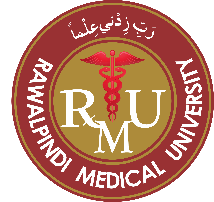 ETIOLOGY
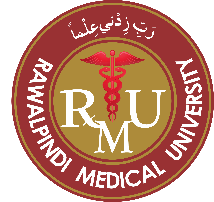 HORIZONTAL INTEGRATION WITH HISTOLOGY
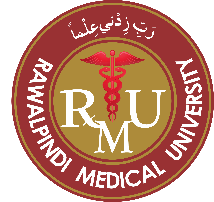 Histopathology
90-95% > squamous cell carcinoma 
5-10% > verrucous carcinoma, spindle cell carcinoma, malignant salivary gland tumors and sarcomas
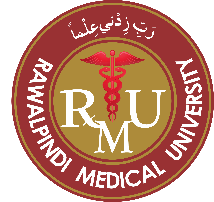 Supraglottic Cancer
Most common site epiglottis > false cords > aryepiglottic folds

Spread: invade the adjoining areas, pre-epiglottic space and penetrate the thyroid cartilage.

 Nodal metastases occur early
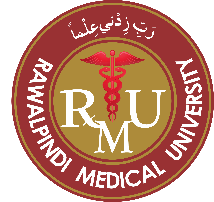 Symptoms
Throat pain, dysphagia 
Referred otalgia
Lymphadenopathy. 
Weight loss, respiratory obstruction 
Hoarseness > late feature.
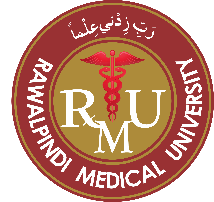 Glottic Cancer
Site: upper surface of vocal cord in its anterior and middle third 
Spread. Local spread, Invasion of thyroarytenoid muscle (Fixation of cord). 
No nodal metastasis
Symptoms: Hoarseness of voice is an early sign later stridor and laryngeal obstruction
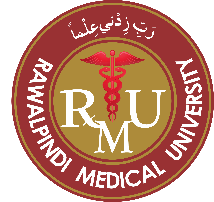 Subglottic Cancer
Spread. Local spread, can invade cricothyroid membrane, thyroid gland and ribbon muscles of neck.

Lymphatic metastases: Prelaryngeal, pretracheal, paratracheal and lower jugular nodes. 

Symptoms: Earliest presentation stridor or laryngeal obstruction Hoarseness is a late feature
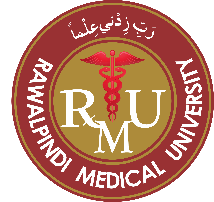 APPROACH
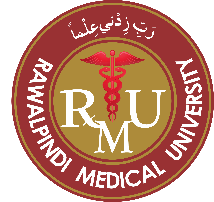 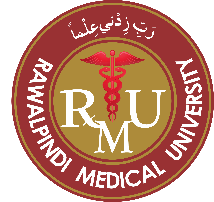 Diagnostic Modalities
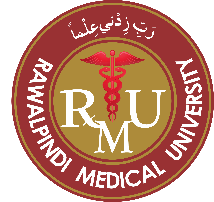 Imaging
Supraglottis T staging
Glottis T Staging
Subglottis T Staging
N staging
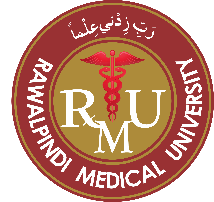 TREATMENT OF LARYNGEAL CANCER
Depends upon the site of lesion, extent of lesion, ± nodal metastases.
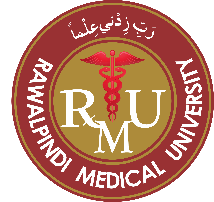 Recommended treatment of Glottic CA
*based on patient choice, local expertise, tumour and patient factors. 
# may need adjuvant radiation based on pathological findings.
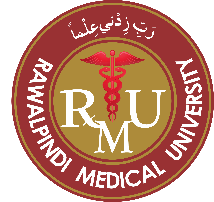 Recommended treatment of supraglottic CA
*based on patient choice, local expertise, tumor and patient factors. 
# may need adjuvant radiation based on pathological findings.
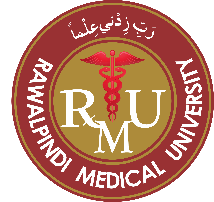 Radiotherapy
90% cure rate if no vocal cord impairment
Advantage of preservation of voice. 
Not good results if fixed cords, subglottic extension, cartilage invasion and nodal metastases.
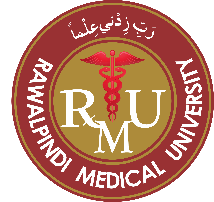 Surgery
Conservation laryngeal surgery
It can preserve voice and also avoid a permanent tracheal opening.

Total Laryngectomy
Entire larynx removed with loss of voice and permanent stoma
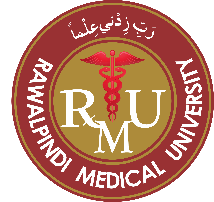 Conservation surgery
(i) Excision of vocal cord after splitting the larynx (cordectomy via laryngofissure).
(ii) Excision of vocal cord and anterior commissure region (partial frontolateral laryngectomy). 
(iii) Excision of supraglottis (partial horizontal laryngectomy).
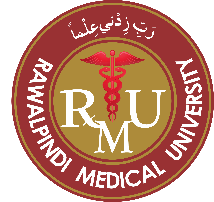 Total Laryngectomy
The entire larynx including the hyoid bone, pre-epiglottic space, strap muscles and one or more rings of trachea are removed. 
Pharyngeal wall is repaired and lower tracheal stump sutured to the skin for breathing
It is contraindicated in patients with distant metastasis.
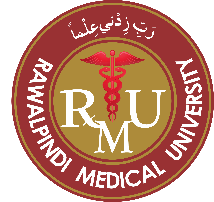 Combined Therapy
Surgical ablation may be combined with pre- or postoperative radiation to decrease recurrence.
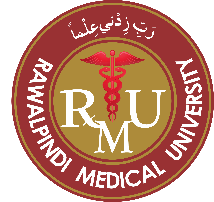 Endoscopic Resection With CO2 Laser
Lower cost, lower duration of treatment, and morbidity. 
CO2 laser. 
Cervical nodes managed via neck dissection
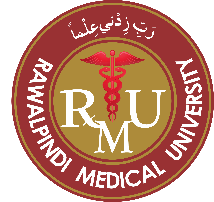 Organ Preservation.
Induction chemotherapy followed by radiotherapy or concurrent chemoradiation showed better locoregional control of disease
Pros> Preservation of laryngeal function.
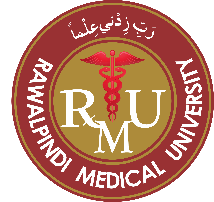 Longitudinal Integration
Biomedical Ethics
Before doing any medical and surgical treatment, informed consent must be taken 
Prognosis should be explained to patients and attendants
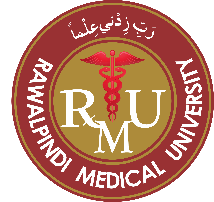 Longitudinal Integration
Family Medicine
Any old smoker patient with hoarseness should be carefully evaluated by ENT specialist and FODL should be done in all patients.
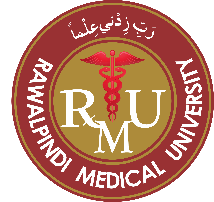 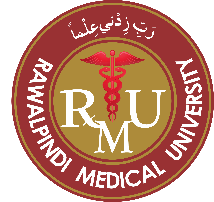 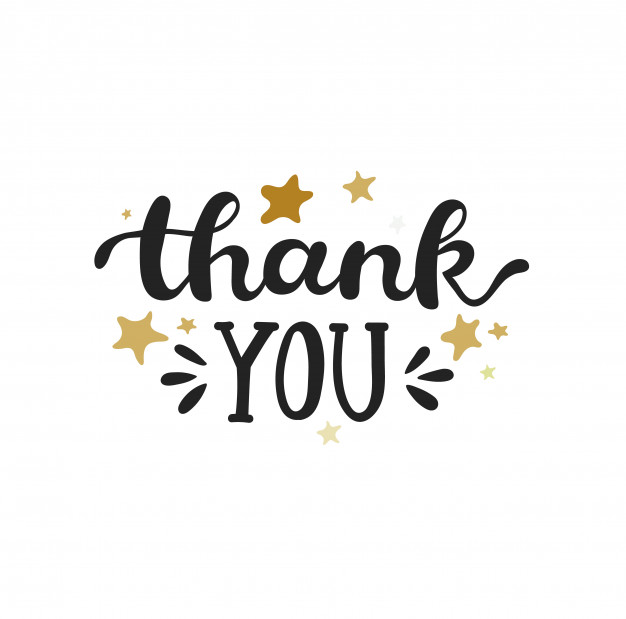